AJAX
http://courses.coreservlets.com
AJAX
Way to create interactive Web applications:
Eg. Click map and drag it in the direction you want and the map view moves as you drag
“No waiting”
User is “in control”
Allows for creation of Web-based apps with the kind of user experience found on a traditional desktop application
“Client side” oriented
Applications
Google
Gmail
Google calendar
Google Suggest
Google maps
Google mashups: googlemapsmania.blogspot.com
Yahoo!
My Yahoo! Portal
Yahoo! Front page
Yahoo! Mail
AJAX
Used to stand for:
Asynchronous Javascript And XML.
Now just the name
XML part may be done by
XML
JSON
Text
…
Not a new programming language
A new way to send and receive data between a web browser and a web server
Asynchronous means that the requests happen independent of other requests:
Makes web applications smaller and faster
AJAX
Main parts of AJAX:
(X)HTML (or servlets or PHP or…)
Displays web page content
CSS (Cascading style sheets)
Makes the web page “pretty”
The DOM (Document Object Model) 
Representation of objects within the document
Accessed using JavaScript (where main functionality lies)
XML (for data transfer):
XML is just a method of transferring data
Any type of transfer, including plaintext or JSON, can be used
XMLHttpRequest to retrieve data from the server
AJAX
AJAX lets a web front end (html, JSP, servlets) make  function calls to client side JavaScript
JavaScript, in turn, calls a server side application or script to return the desired results
Server side application can be php, perl, servlet, C++ or any server program
AJAX
Synchronous vs. Asynchronous
Traditional HTTP requests happen synchronously
Pages are loaded one at a time
A new request requires the browser to reload the returned webpage
AJAX allows these requests to be asynchronous
Allows new “requests” without having to reload entire web pages
AJAX
Client
Server
Client
Server
Initial Request
Initial Request
Browser
Blocked
Browser
Blocked
Page
Page
Page
Page
Render Page
Render Page
Interaction
Interaction
Browser
Blocked
partial
partial
partial
update
Render Page
Interaction
update
Interaction
Interaction
Browser
Blocked
update
Render Page
Non-AJAX Session
AJAX Session
http://courses.coreservlets.com
XMLHttpRequest Object
JavaScript has an object 
The XMLHttpRequest object
This is the heart and soul of AJAX:
This object is responsible for the actual sending and receiving of data between client and server
Send method allows parameters to be sent to other web pages or scripts
Contains methods to receive data
Upon receiving data the JavaScript allows the data to be parsed and used
AJAX and XMLHttpRequest Object
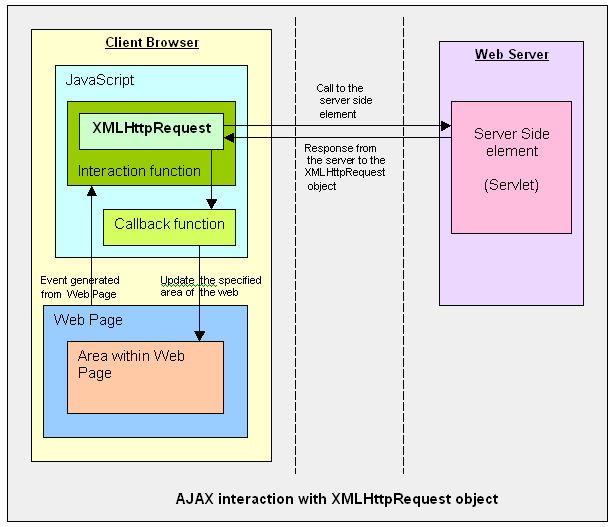 Can handle multiple Requests at a time
(asynchronous)
http://www.javareference.com/jrexamples/printexample.jsp?id=111
XMLHttpReqeust Object
XMLHttpRequest methods:
open()
Sets up a request to a web server
send() 
Sends a request to the server
abort()
Aborts the current server request
Creating XMLHttpRequest
Creating the XMLHttpRequest object depends on the browser type
Since you never know what browser a user is using
You have to check for each type
Microsoft uses an ActiveXObject
Other browsers may use the standard XMLHttpRequest object
Creating
First create a variable XMLHttp to use as your XMLHttpRequest object:
Set the value to null
Try to create the object the Microsoft way:
Available in IE 6 and later:
XMLHttp=new ActiveXObject("Msxml2.XMLHTTP")
If this catches an error, try the older (Internet Explorer 5.5) way:
XMLHttp=new ActiveXObject("Microsoft.XMLHTTP")
If XMLHttp still has a null value, try to create the object the "standard" way:
XMLHttp=new XMLHttpRequest()
XMLHttpRequest ReadyState
Readystate
Allows the browser to stay informed of the current state of the request
Upon completion, the “onreadystatechange” property allows a function to be called to further process the returned data
XMLHttpReqest ReadyState
Open()
S0
S1
Send()
Create XMLHttpRequest Object
S2
Established Communication w/ server
S3
S4
Completed (HTTP 200)
XMLHttpRequest ReadyState
readyState=0 
after creating the XMLHttpRequest object
before calling the open() method
readyState=1 
after calling the open() method
before calling send()
readyState=2 
after calling send()
readyState=3 
after the browser has established a communication with the server
before the server has completed the response
readyState=4 
after request has been completed
after all response data has been completely received from the server
the final state, similar to a HTTP 200
Callback Function
When readystate = 4
onreadystatechange property allows the XMLHttpRequest object to call a function
This function is called the “callback function”
JavaScript can then obtain the returned data
Performs any type of processing that needs to be done on the data
Contain a check such as
if(XMLHttpRequest.readyState == 4)
Checks the state for processing
Processing Data
Data can be returned in the form of:
Plaintext
XML
JSON 
or any acceptable format
XMLHttpRequest has functions to handle various types:
XMLHttpRequest.responseText
Returns the text in a “string” fashion
XMLHttpRequest.responseXML
Returns the XML data in parsable format
XmlHttpRequest.responseJSON
JSON parsable format
Parsing XML
When the XML is returned to the JavaScript
JavaScript does the parsing of the XML
JavaScript has access to the DOM
(Document Object Model)
With the DOM, you have access to elements
Can call them by tag name
Can get their value
Parsing XML
Example
Say we have the following XML:
<customer>
	<storeID>1234</storeID>
</customer>
If we wanted to get the value of the <storeID> element we simply call it by its name
getElementsByTagName(”storeID")[0].childNodes[0].nodeValue
This will return the value of <storeID>: 1234
childNodes[0] is the first childNode, in this example the only node, and that happens to be the value.
Therefore we can obtain the value “nodeValue.”
Pointers
Whitespace as XML Node
XML Specification states that it is whitespace preserving
Reading Node[0] will return the whitespace instead of the first node
<Node1>  <Node2>Text</Node2></Node1>
Workarounds:
Remove whitespace
Programatically scan children when looking for specific nodes
Pointers
Location of JavaScript File
Should be placed in public_html or a web-accessible subfolder
Do not place in WEB-INF or a subfolder of WEB-INF
Pointers
Browser caching and browser issues
More difficult to debug
Browser caching may prevent some pages from reloading correctly
Refresh page or disable caching of the page
Browser versions and script interpreter versions may cause problems
Having multiple browsers and adjusting settings can alleviate problems.